Hitta på Region Uppsalas hemsida
Funk-IT Lyftet
4 maj 2022
Öppna webbläsaren
Klicka på webbläsaren för att komma ut på internet.
Sida 2
[Speaker Notes: Det finns olika webbläsare till dator, surfplatta och mobiltelefon.
Safari, Internet Explorer, Mozilla Firefox, Google Chrome och Microsoft Edge är några exempel på webbläsare.]
Adressfältet
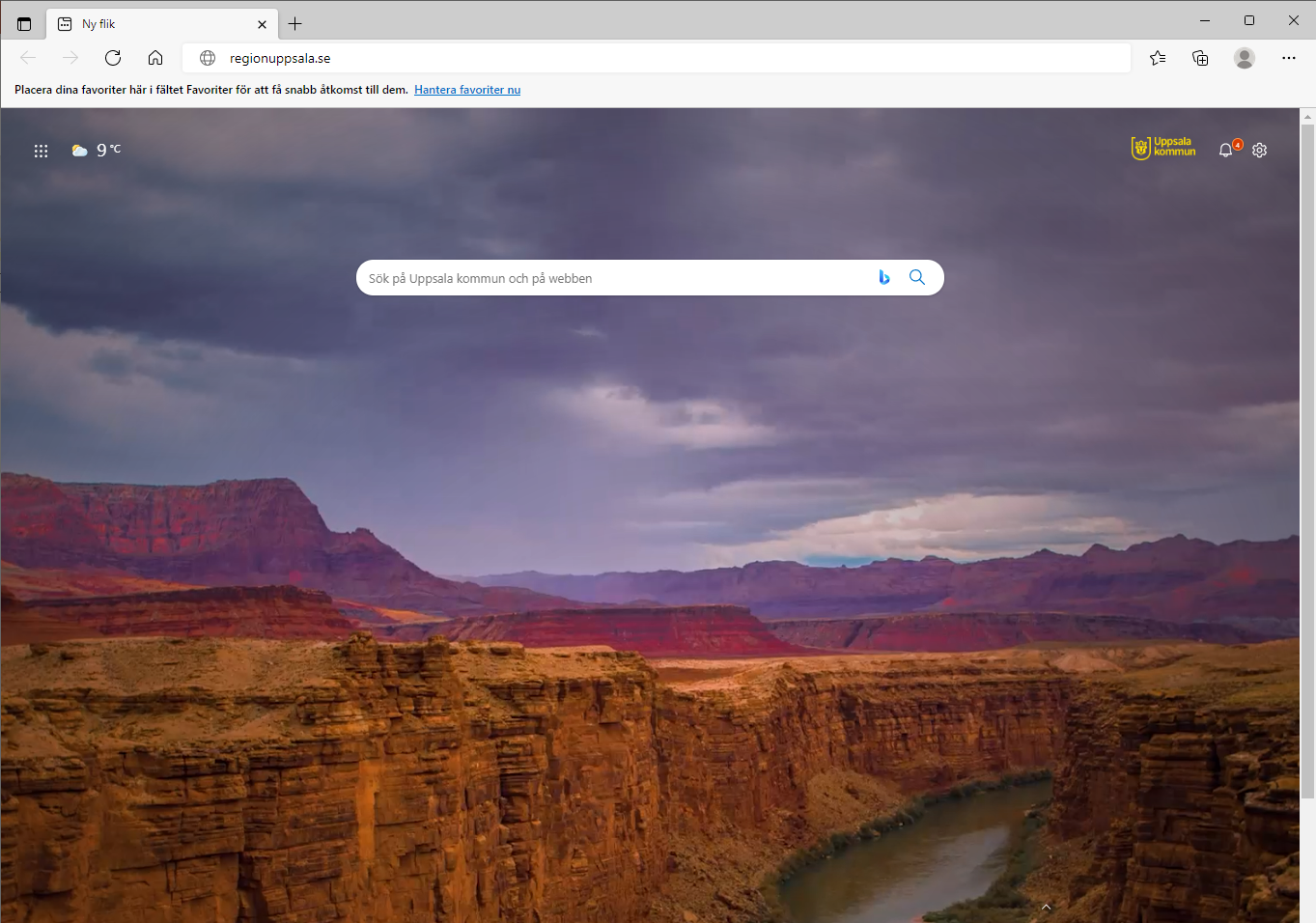 Skriv in regionuppsala.sei adressfältet, tryck Enter.
Sida 3
[Speaker Notes: Enter, eller retur, som knappen ibland kallas finns på tangentbordet.]
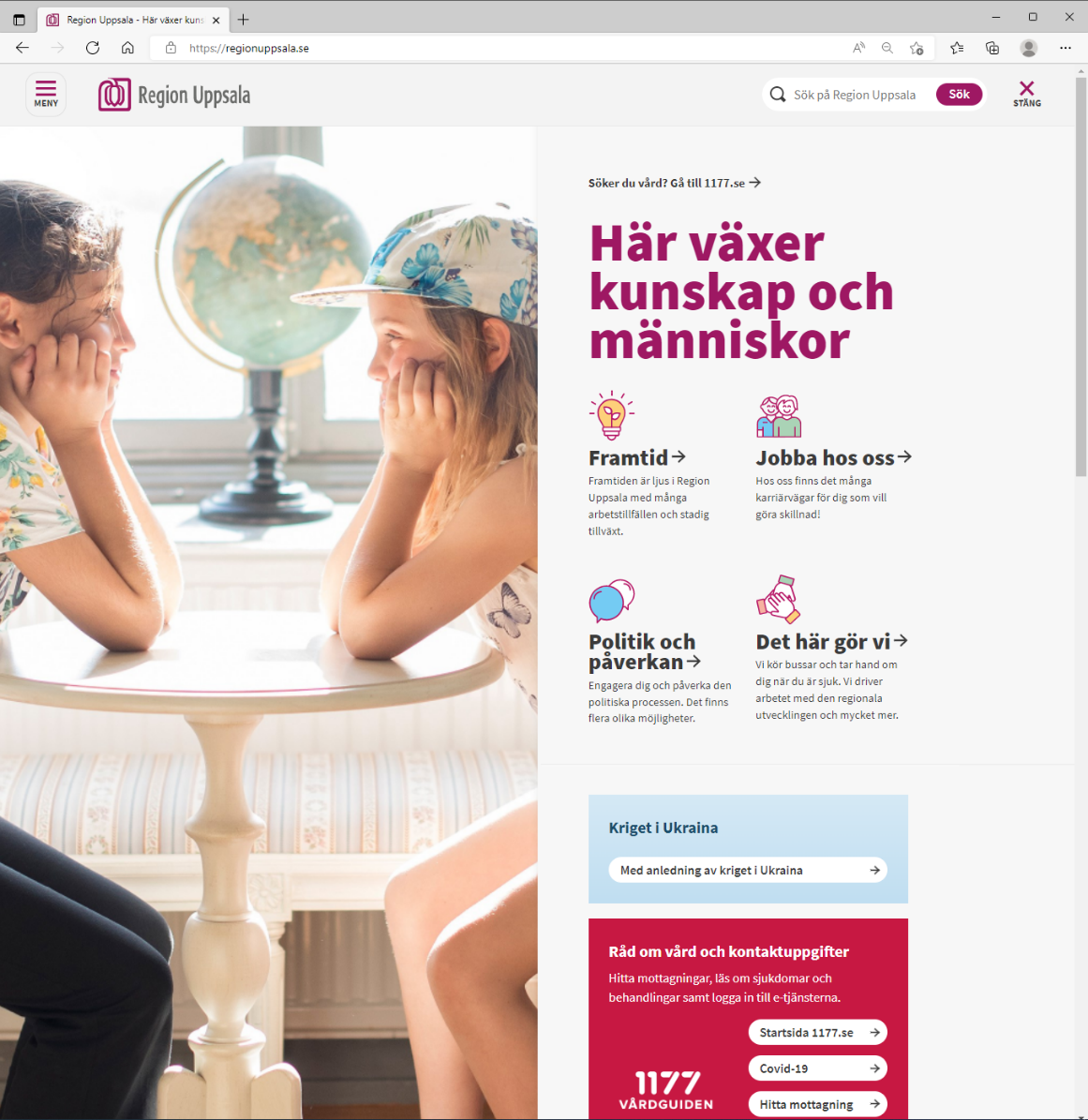 Regionen Uppsala
På Regionens hemsida kan du hitta information om det som rör länet.
Regionen ansvarar för:- Hälso- och sjukvård- Kollektivtrafik- Kultur- Regional utveckling
Sida 4
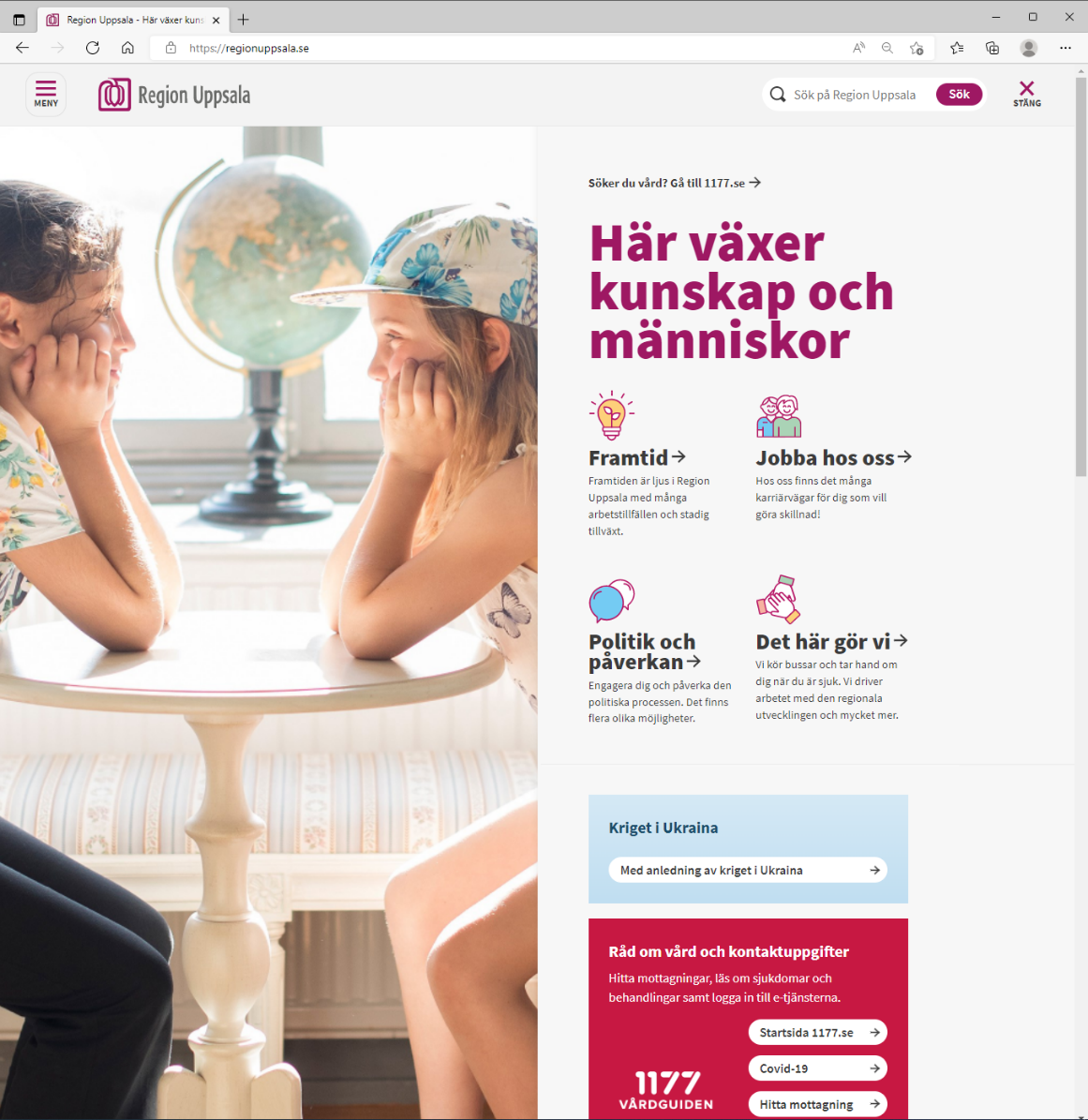 Mottagning
Söker du efter en mottagning klickar du på 1177 Vårdguiden.
Se sedan Funk-ITs kurs gällande 1177.se.
Sida 5
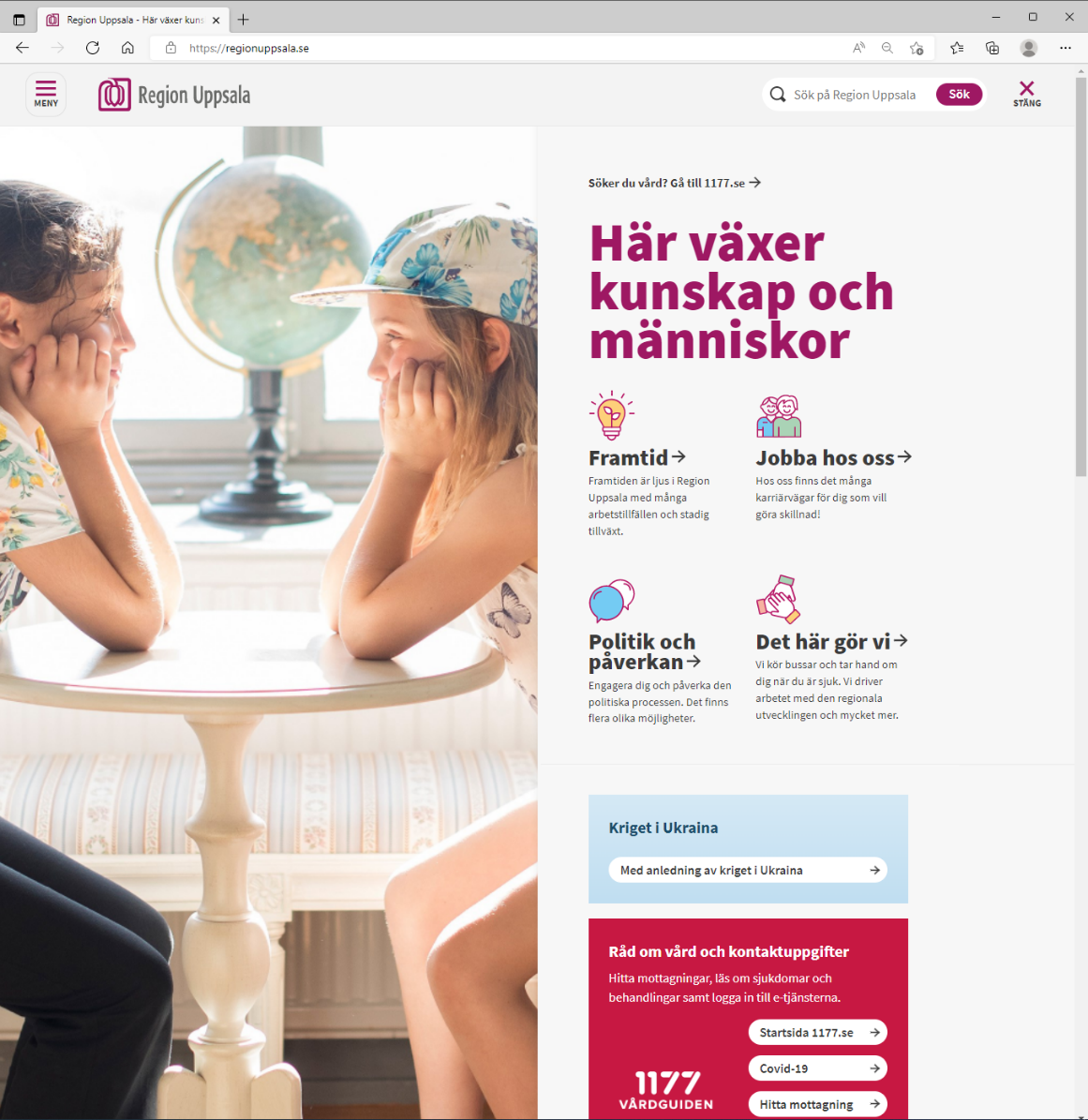 Sök
Du kan i sökfältet skriva in vad du söker efter, t ex ett sjukhus eller namn på personer inom Regionen.
Sida 6
Funk-IT Lyftet startade som ettsamarbete mellan:
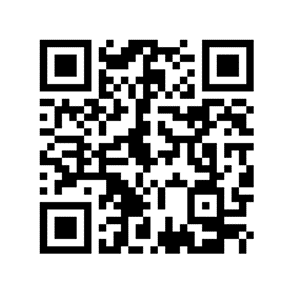 Post- och Telestyrelsen
Uppsala kommun, Vård- och omsorgsförvaltningen, Socialpsykiatrin och Arbete & bostad
TIF- Träffpunkternas intresseförening
Brukarrådet- Arbete och bostad
Funk-IT lyftets hemsida
Sida 7